Figure 11 Results of STRING search for the T-cell case study: (a) Interactions between the STRING search terms (PTEN, ...
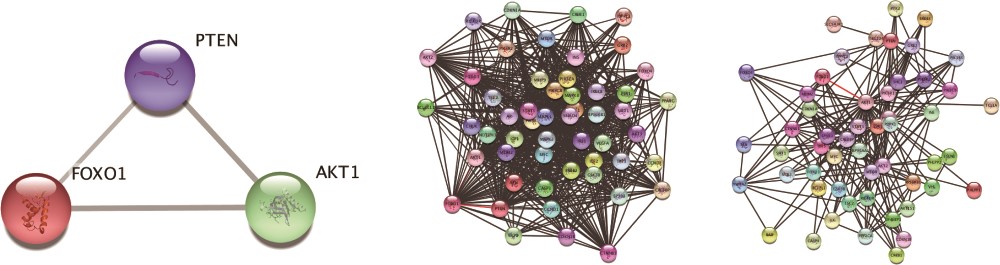 Database (Oxford), Volume 2020, , 2020, baaa056, https://doi.org/10.1093/database/baaa056
The content of this slide may be subject to copyright: please see the slide notes for details.
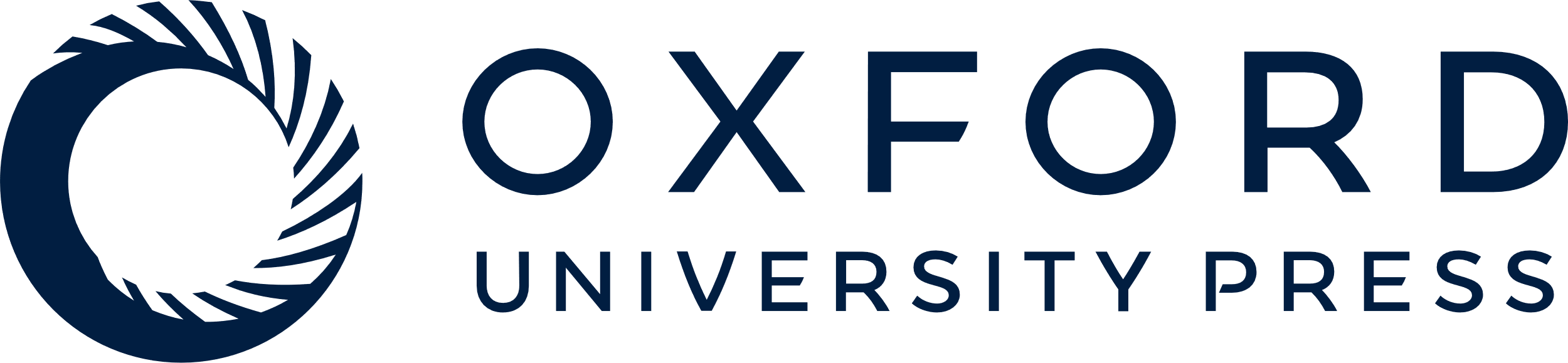 [Speaker Notes: Figure 11 Results of STRING search for the T-cell case study: (a) Interactions between the STRING search terms (PTEN, AKT1 and FOXO1) illustrated as a graph. (b) Expanded network with 50 additional nodes, threshold of 0.65. (c) Expanded network with 50 additional nodes, threshold of 0.95. (NOTE: Unlike the STRING database, the STRING web application uses score values within the [0,1] interval, where 0 is low-confidence, and 1 is high confidence. Interactions from the list of golden interactions illustrated in Figure 10a are in red.)


Unless provided in the caption above, the following copyright applies to the content of this slide: © The Author(s) 2020. Published by Oxford University Press.This is an Open Access article distributed under the terms of the Creative Commons Attribution License (http://creativecommons.org/licenses/by/4.0/), which permits unrestricted reuse, distribution, and reproduction in any medium, provided the original work is properly cited.]